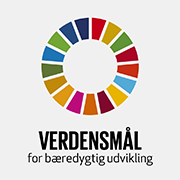 Kapitel 4
Vekselstrømsmaskiner
Verdens mål - Hvad er FN verdensmål? https://www.verdensmaalene.dk/maal
vekselstrømaskiner
Motor
Generator
Synkrone maskiner
Asynkrone maskiner
1 – 2 og 3 fasede maskiner
M.m
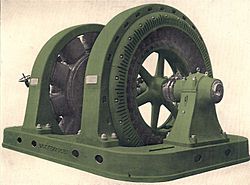 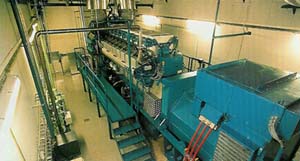 Den 3 fasede synkrongenerator
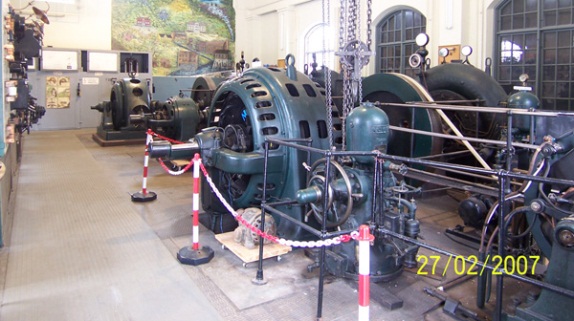 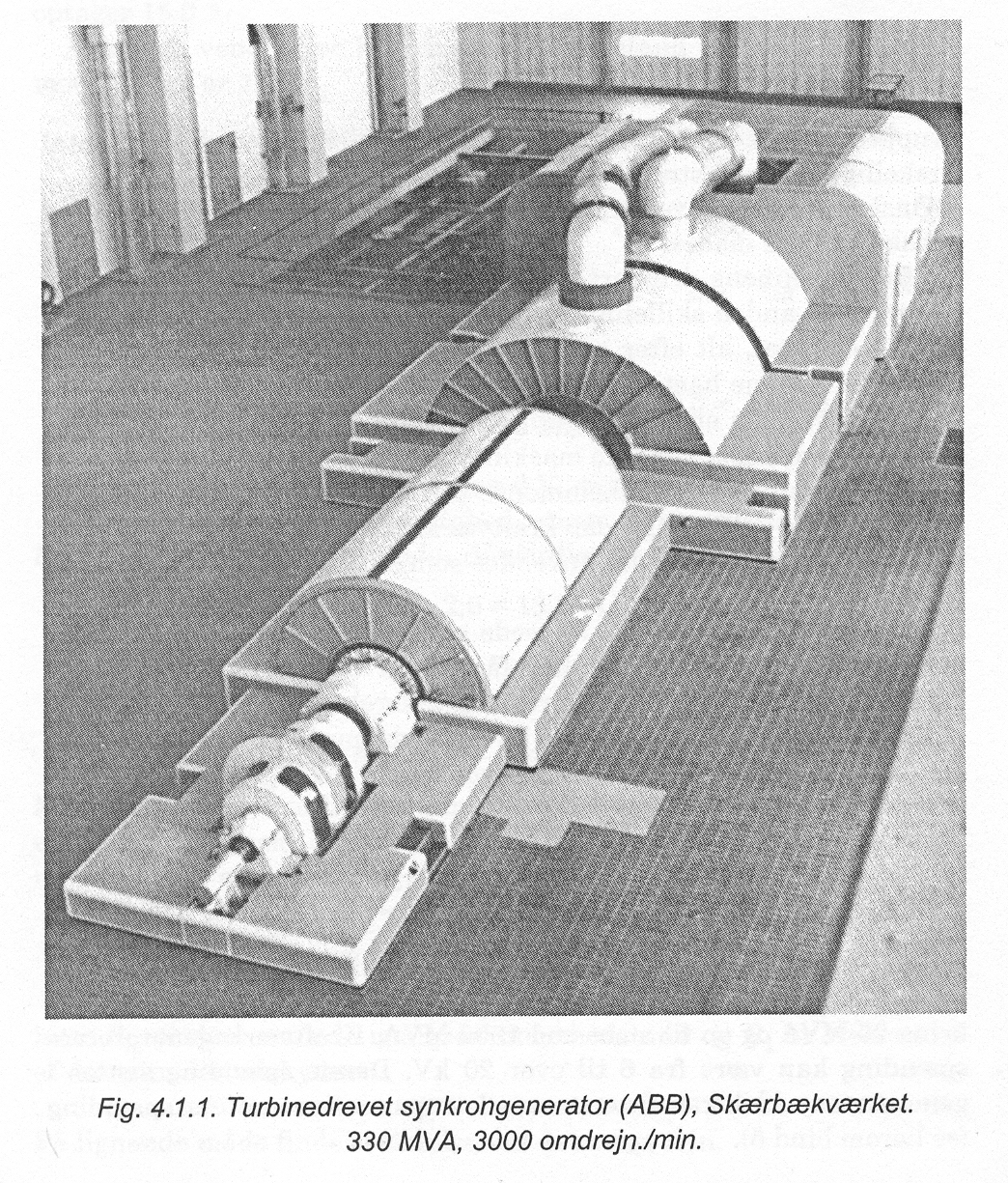 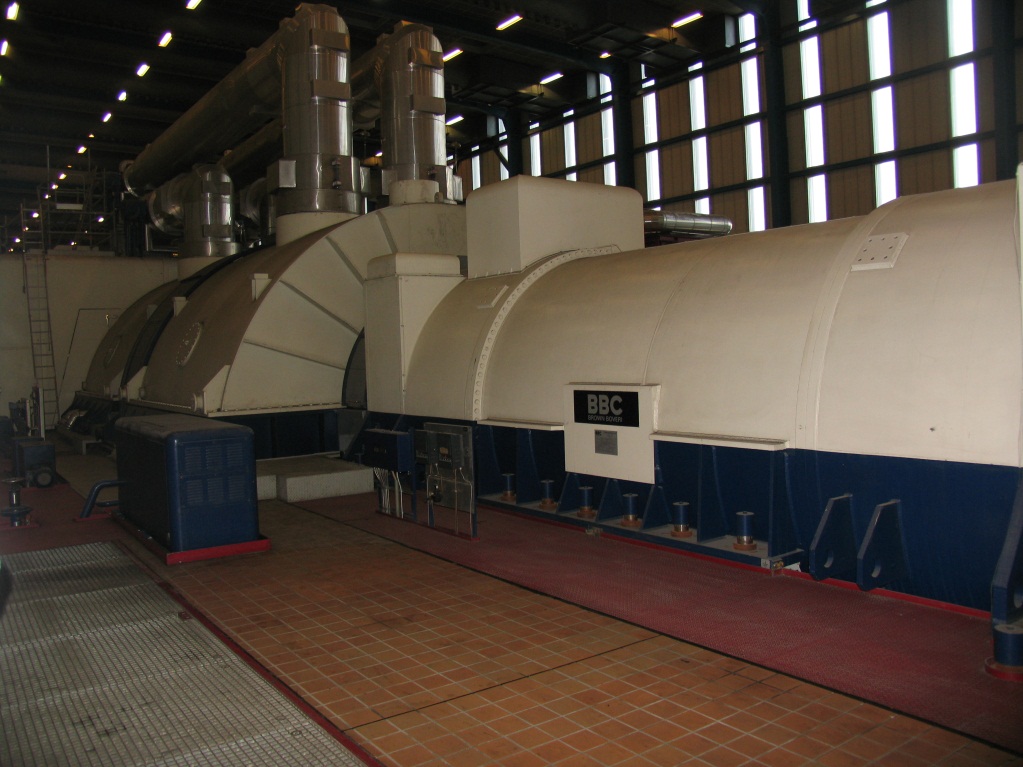 Virkemåde
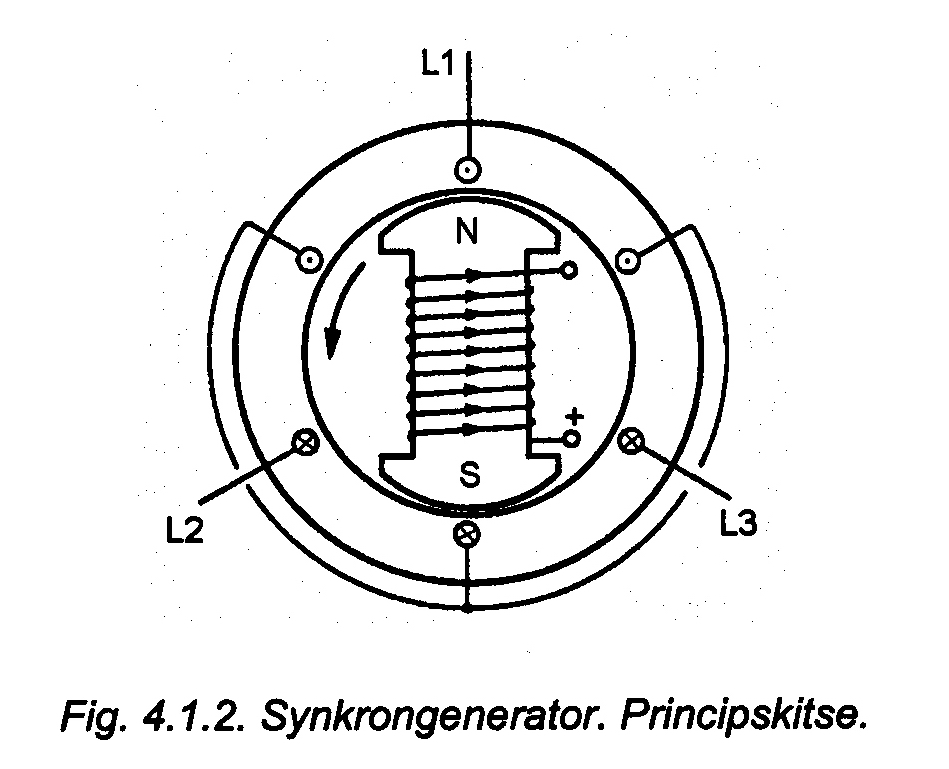 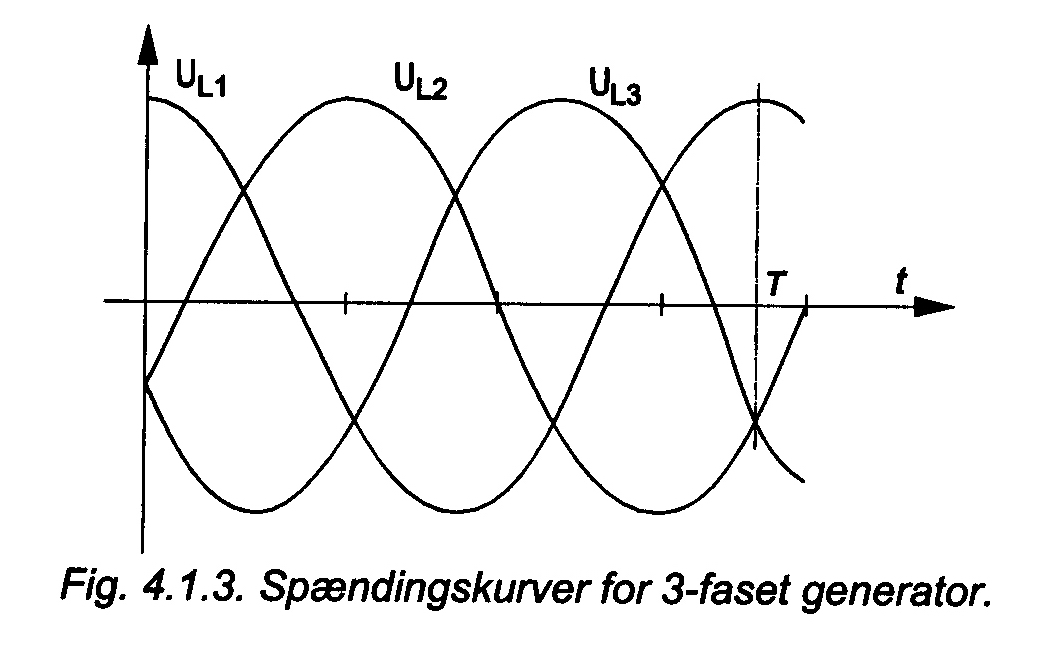 Frekvens = ?
Polhjul
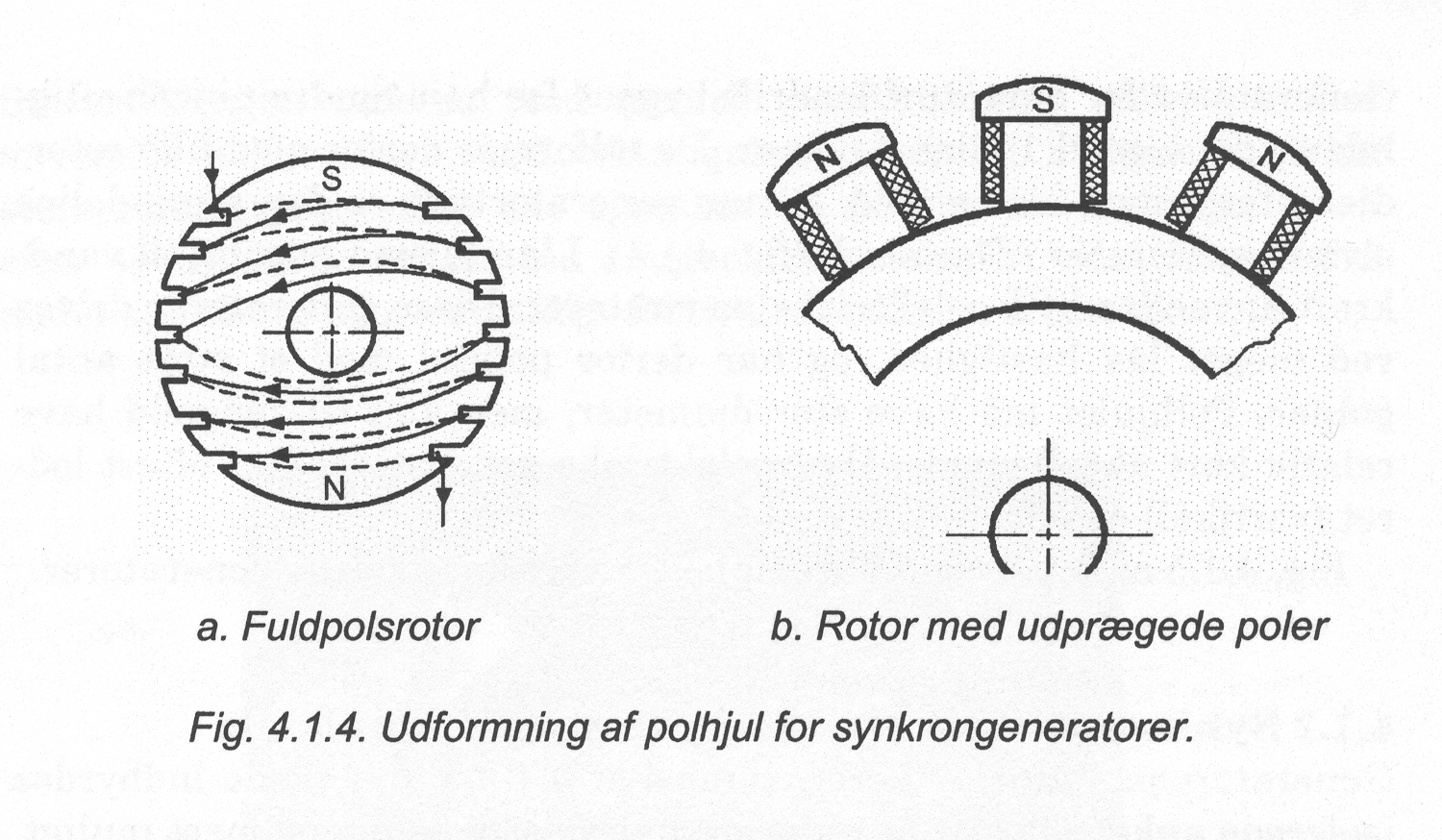 Polhjul
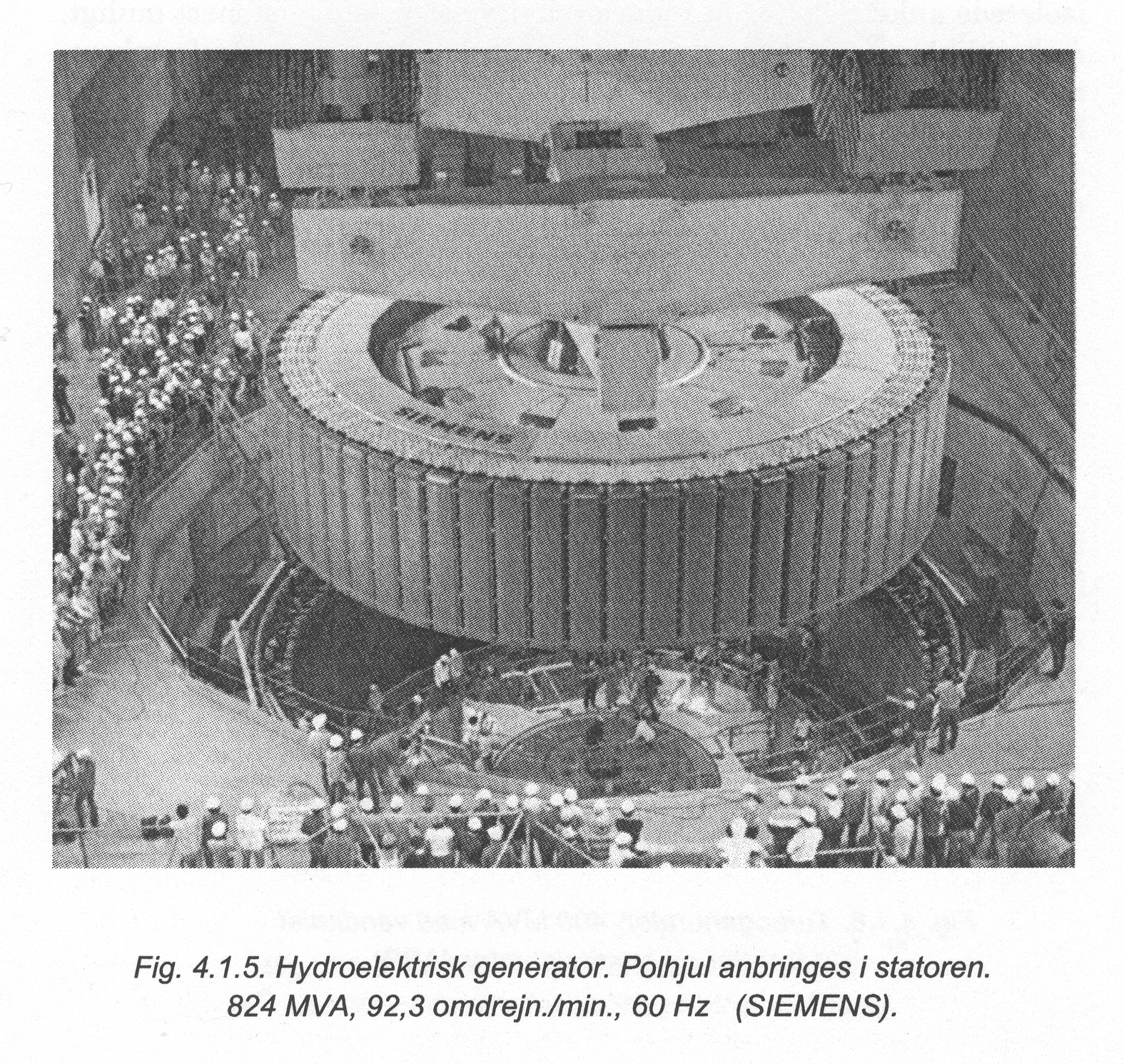 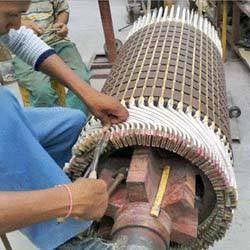 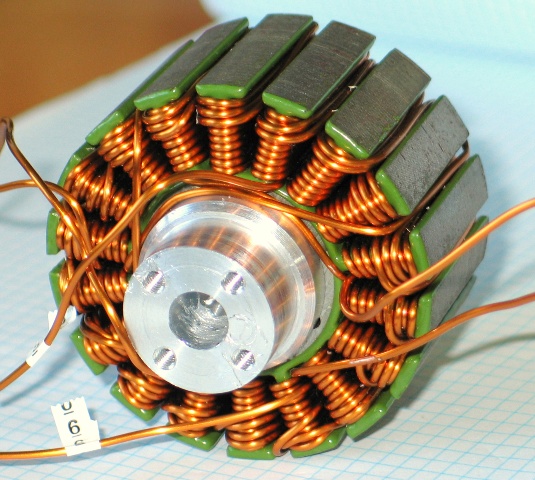 Opbygning og bestanddele
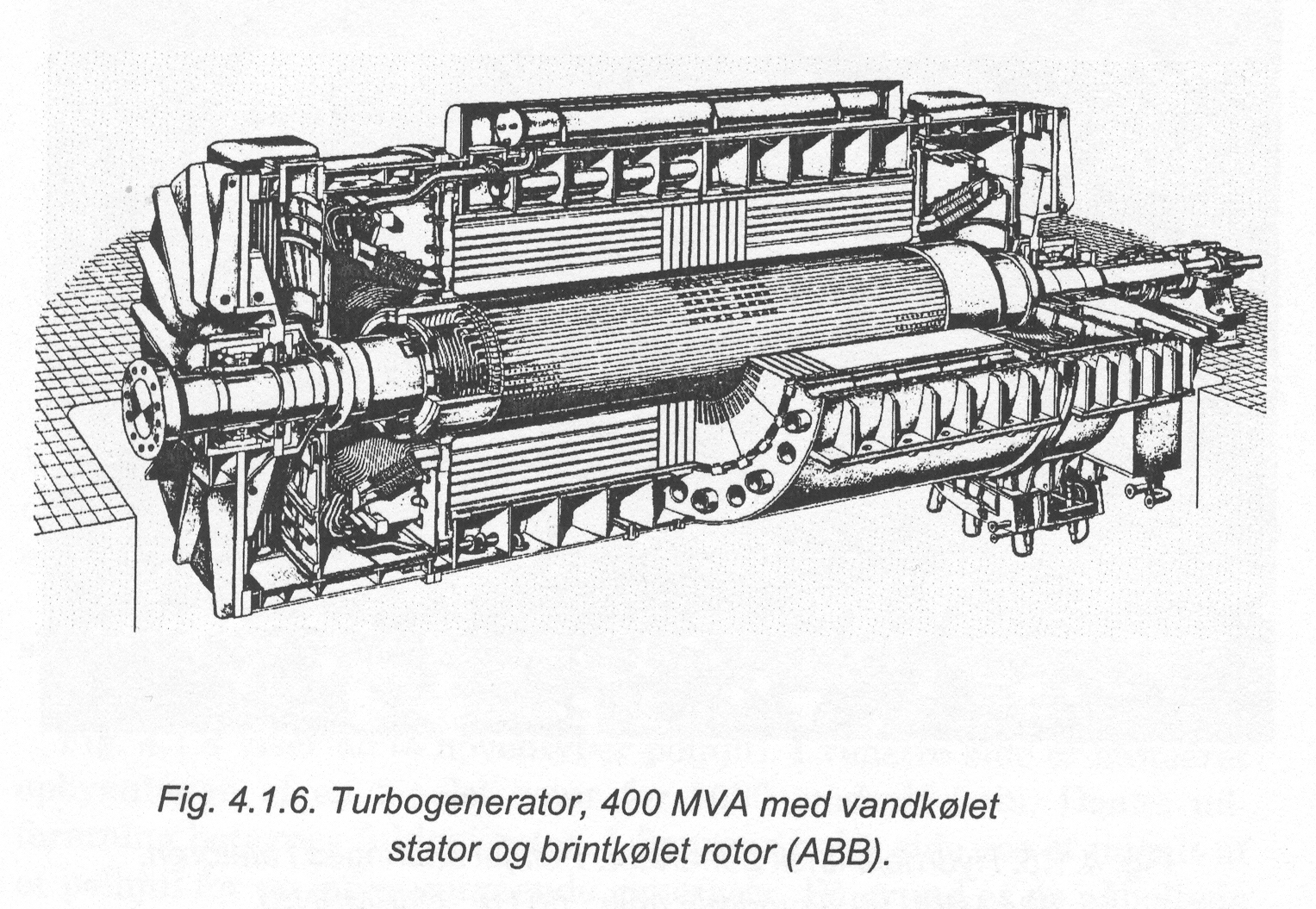 Stator
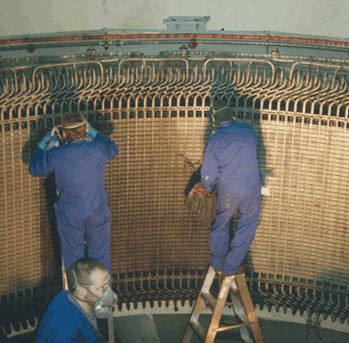 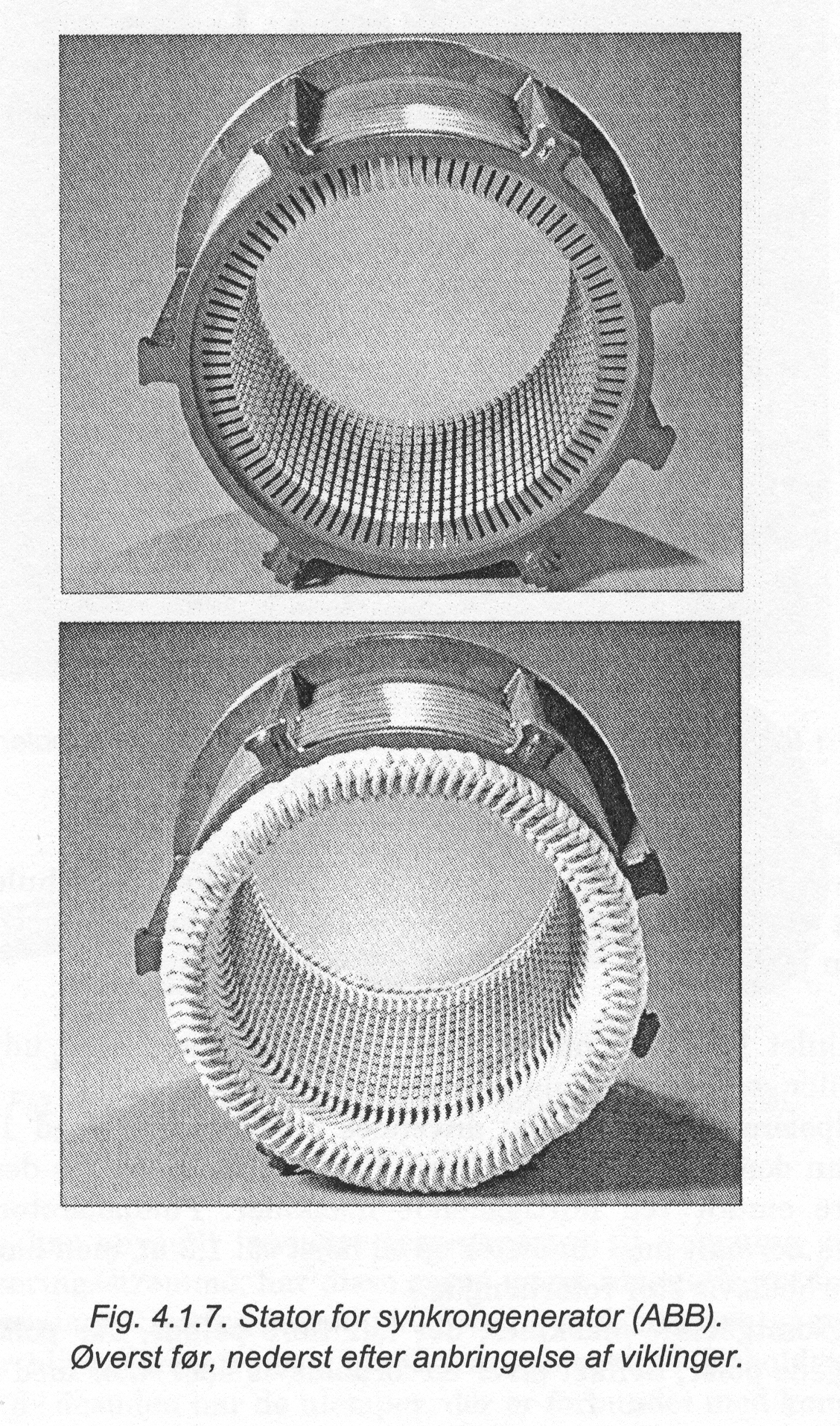 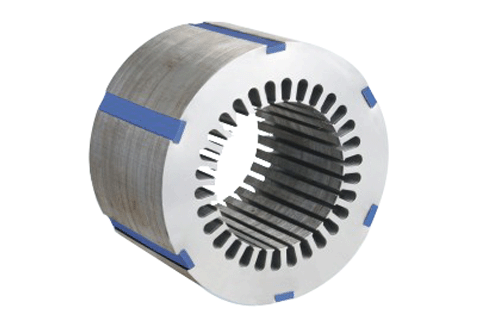 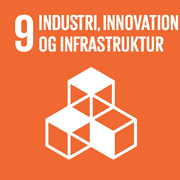 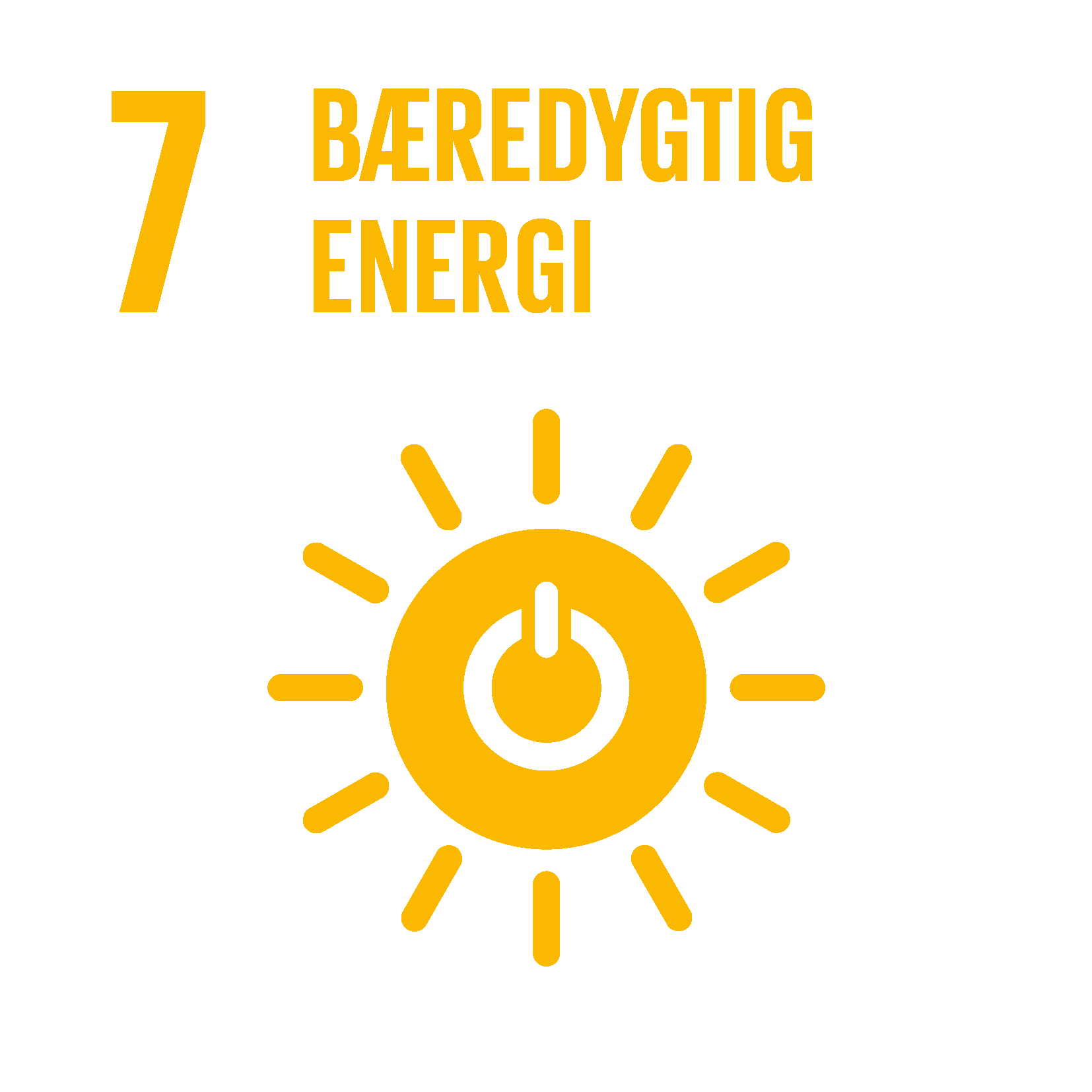 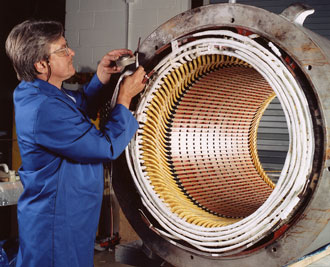 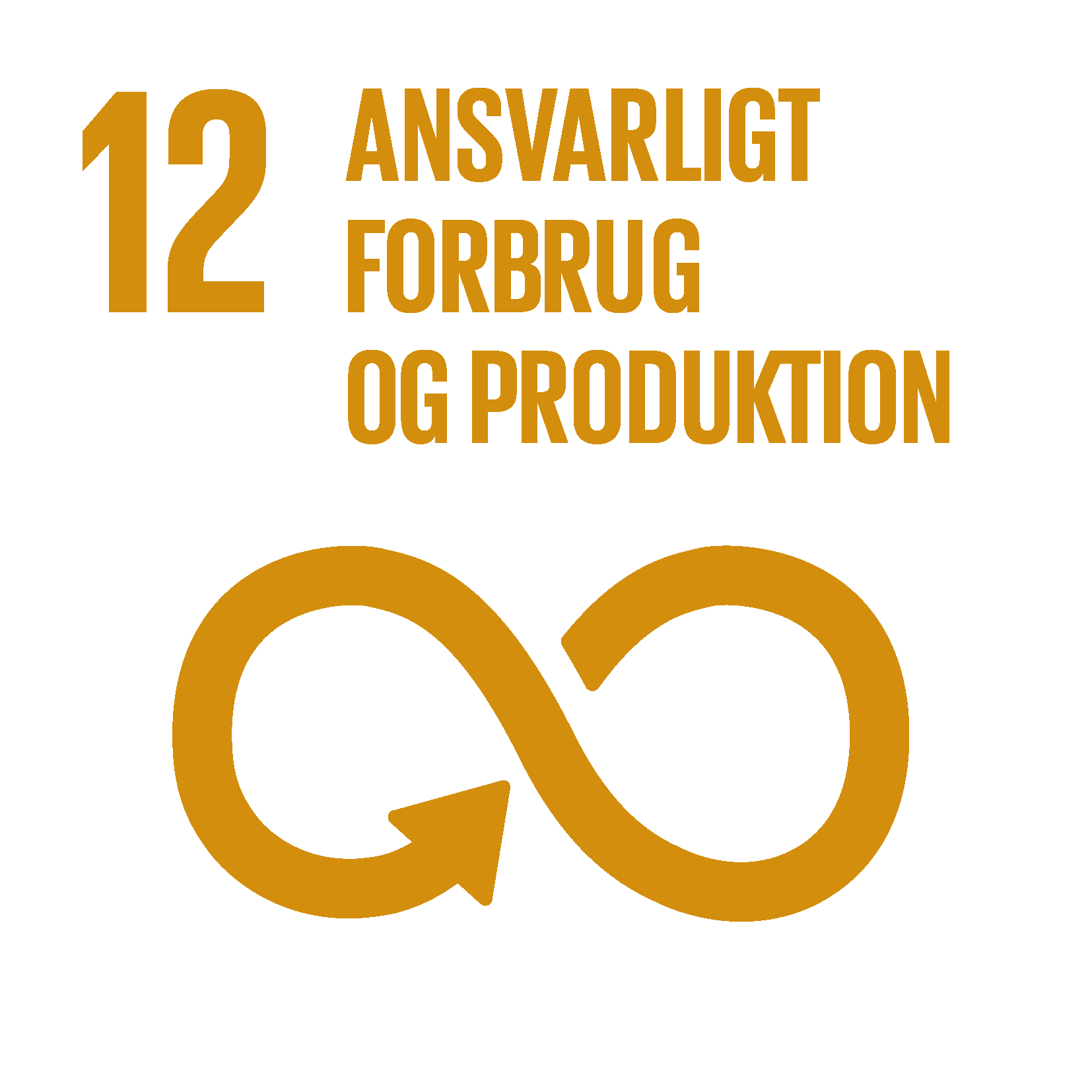 Vertikal akslet synkrongenerator
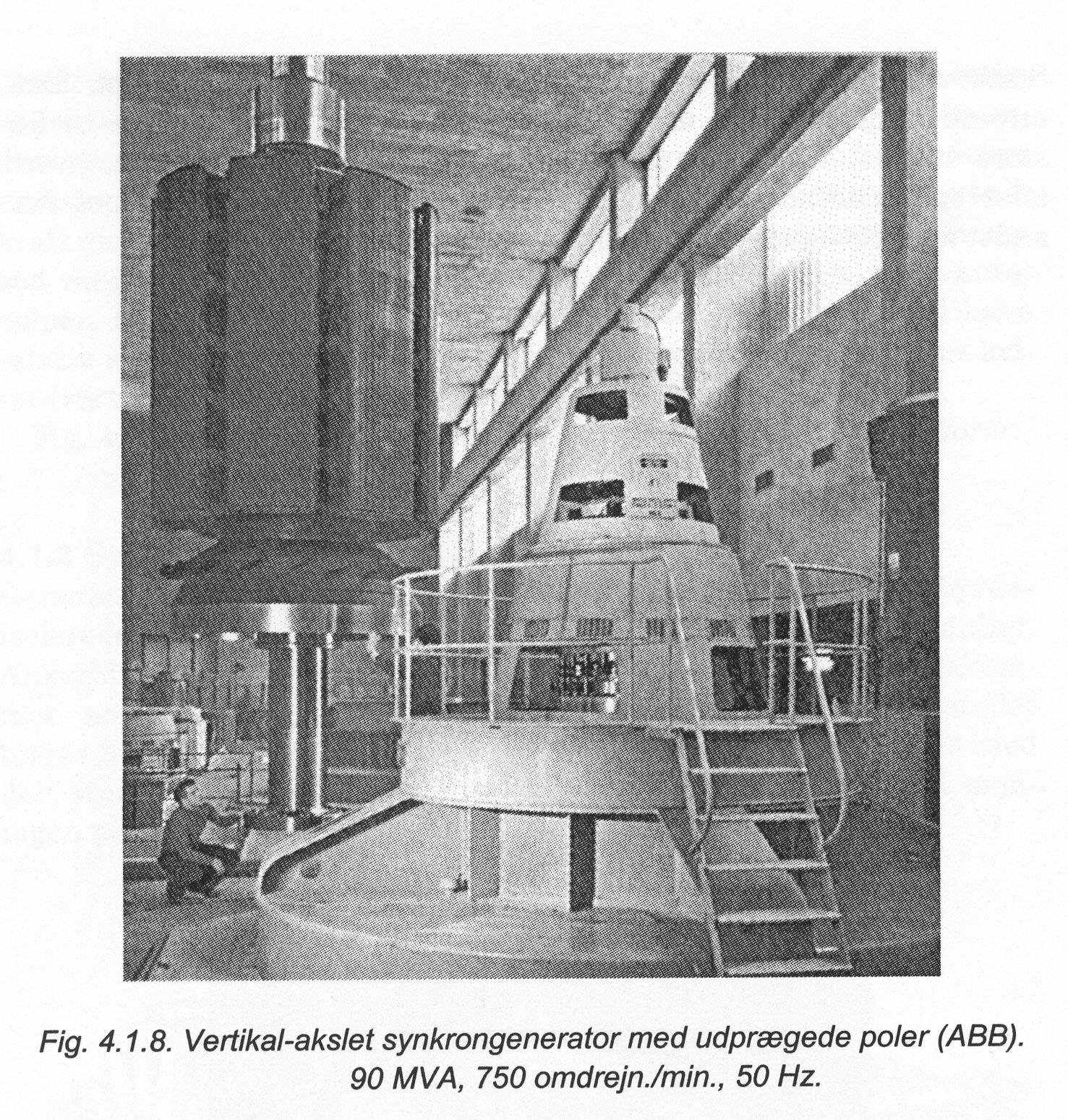 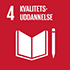 Magnetisering af polhjul
DC-generator på polhjulet
AC generator på polhjul, inkl. Ensretterbro
Fra klemspænding vha. trafo og ensretterbro
Fra DC net eller AC net
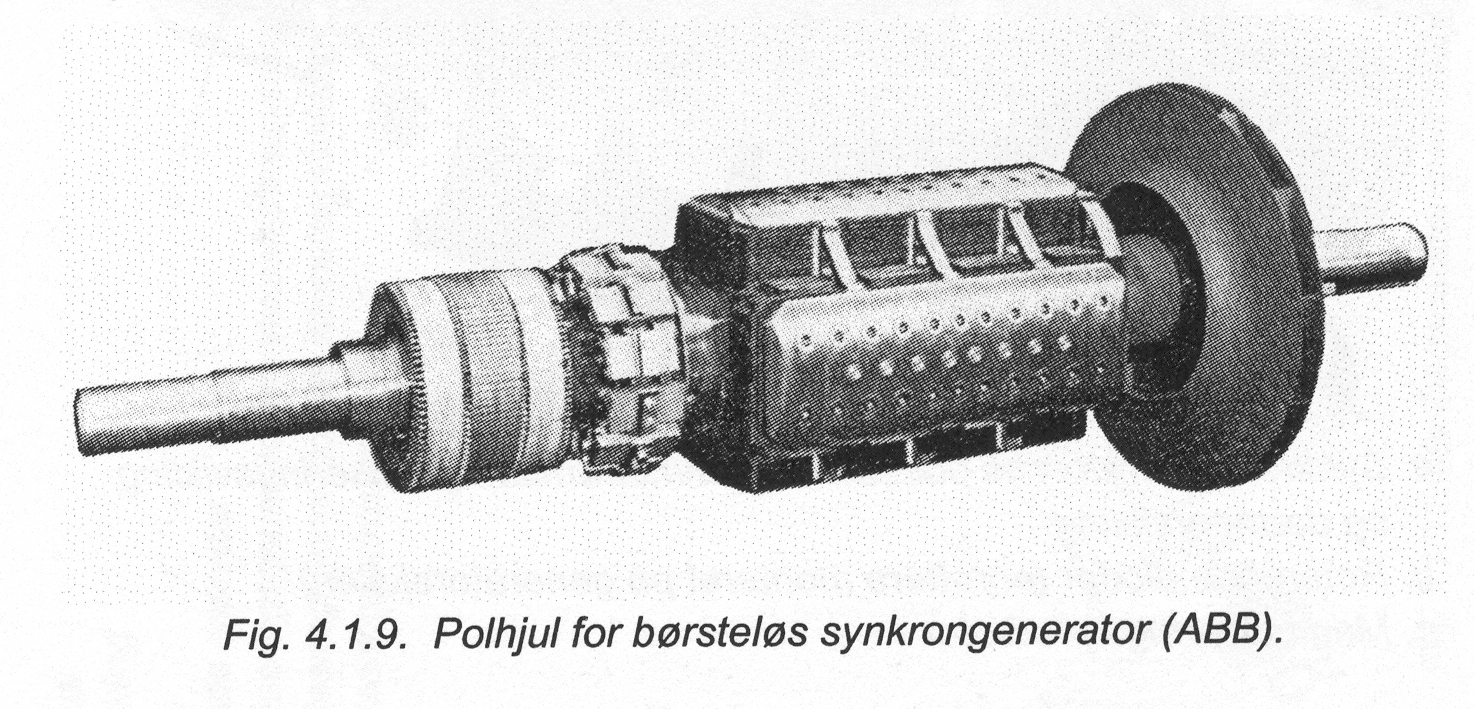 Magnetisering af polhjul
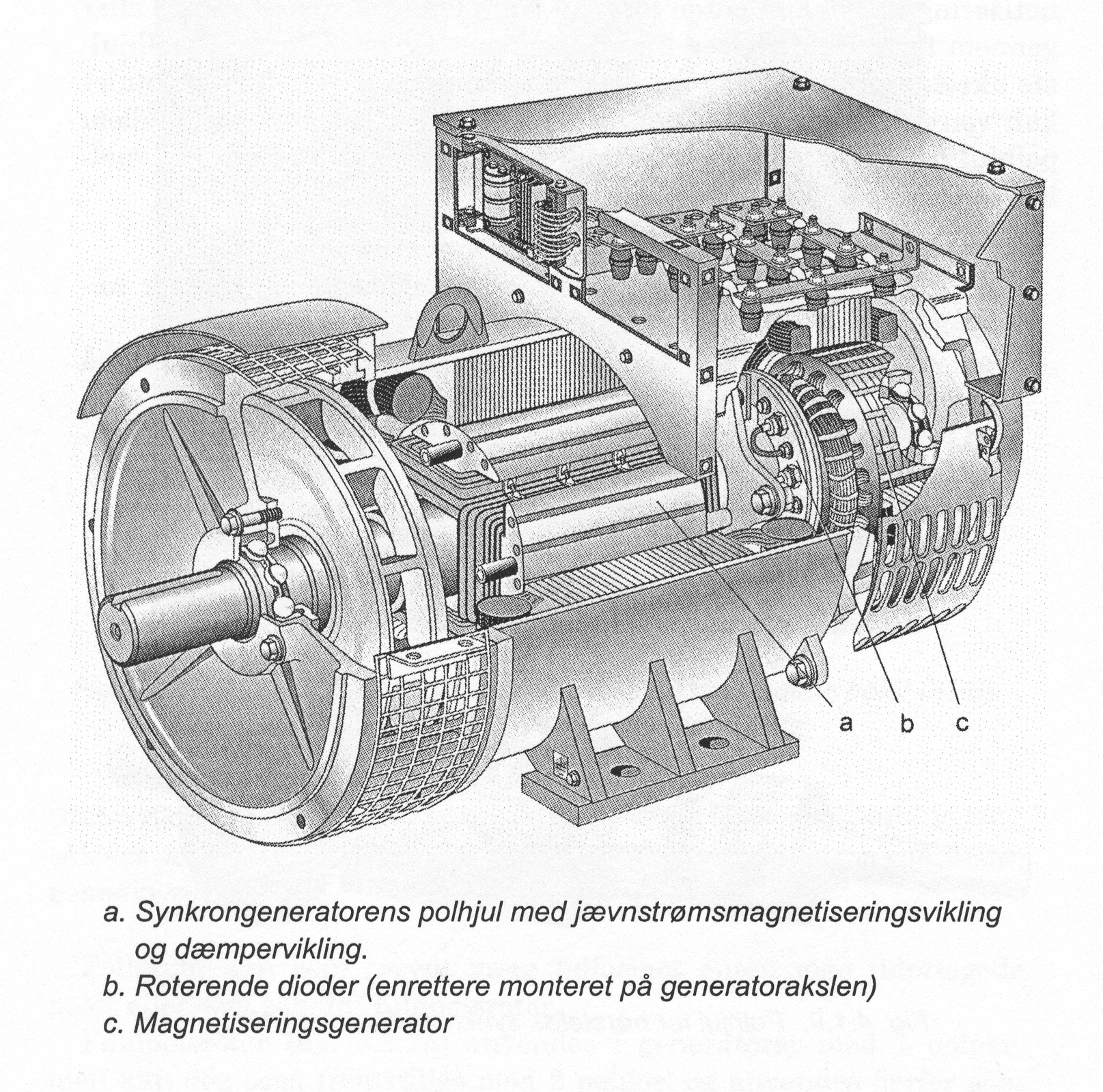 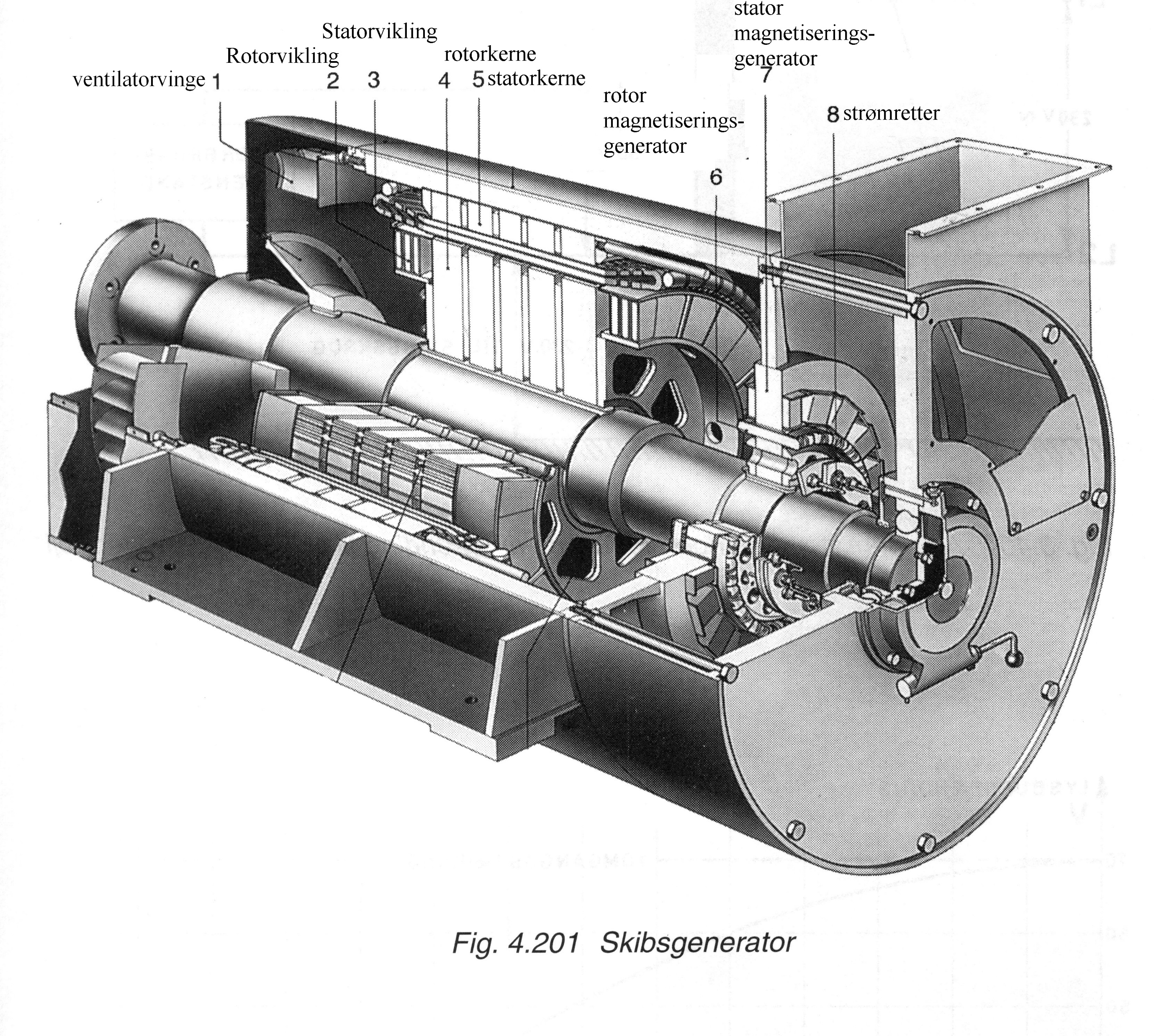 Magnetisering af polhjul
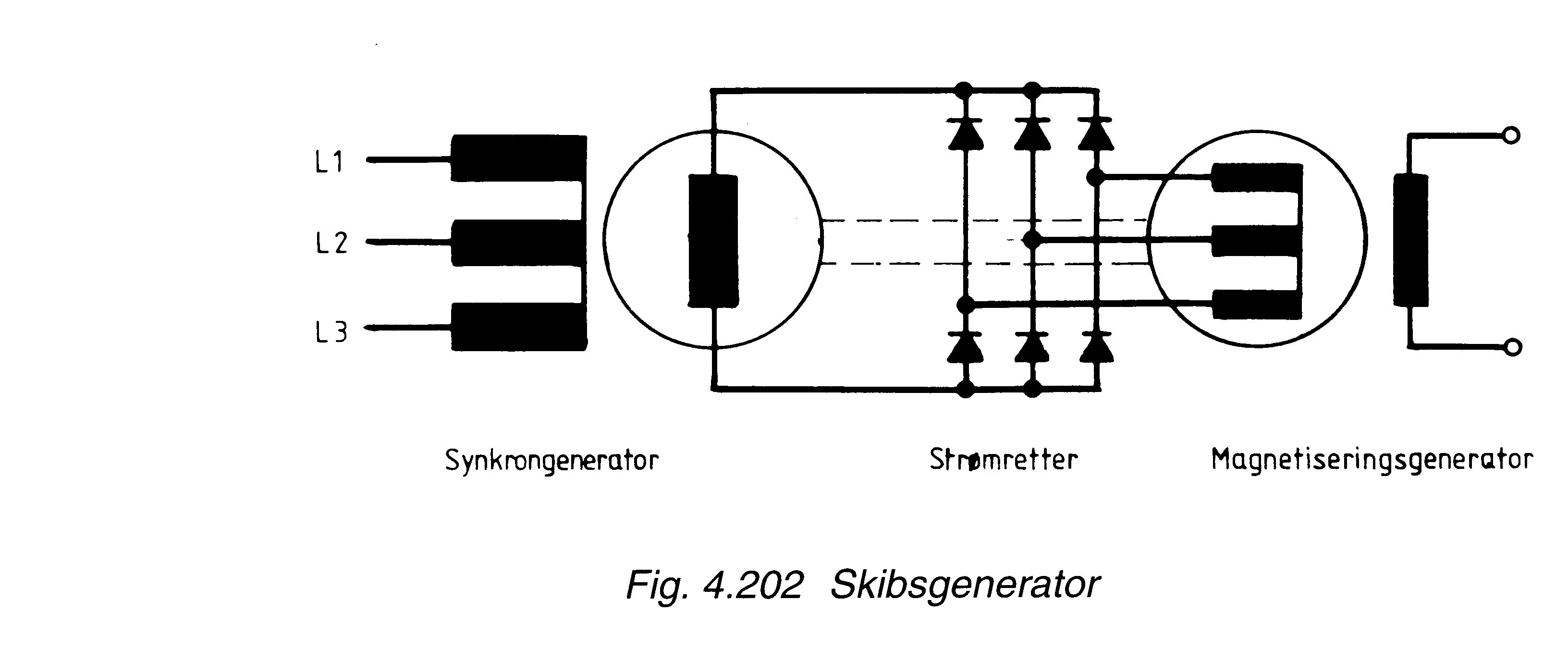 Magnetisering af polhjul
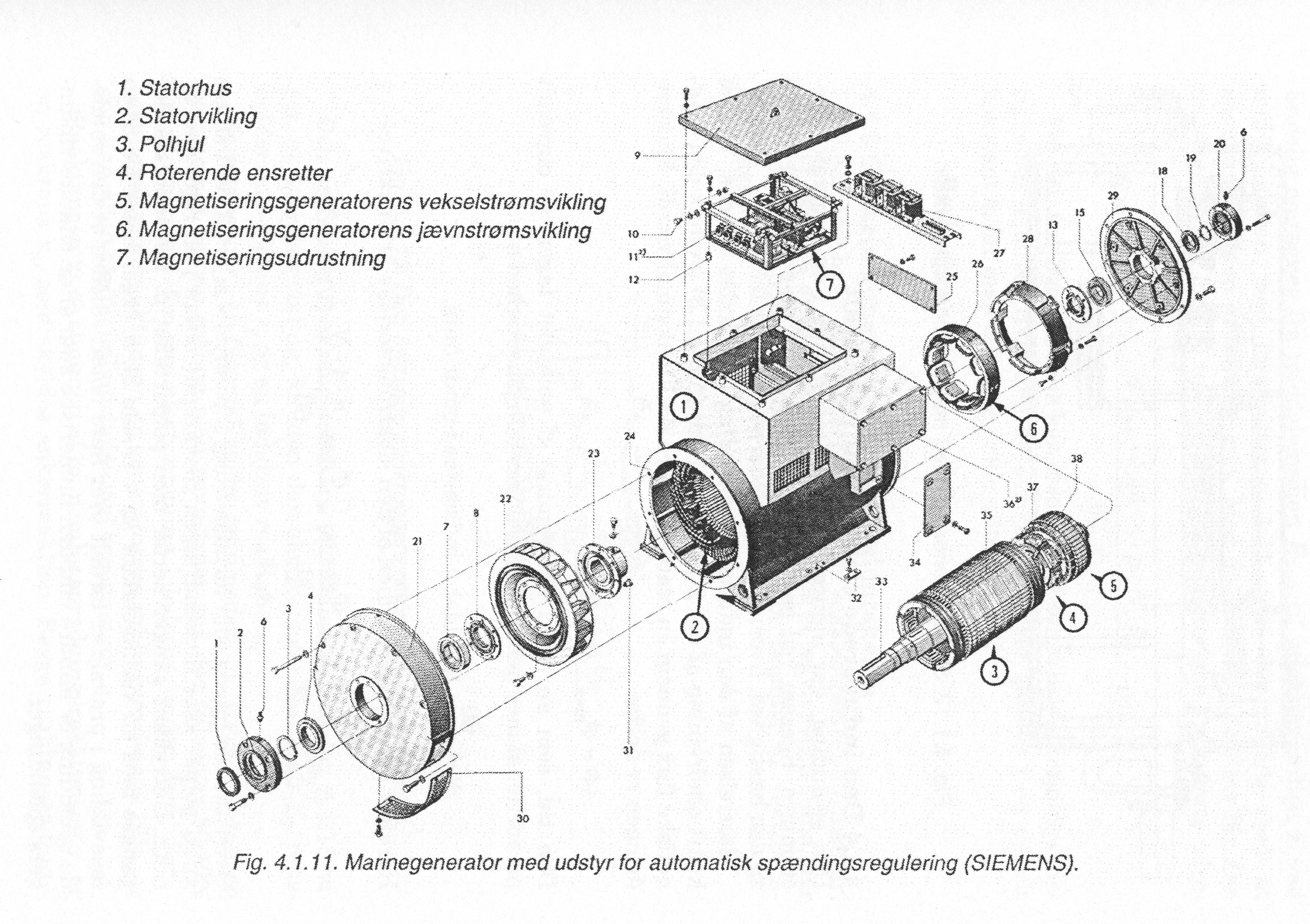 Magnetisering af polhjul
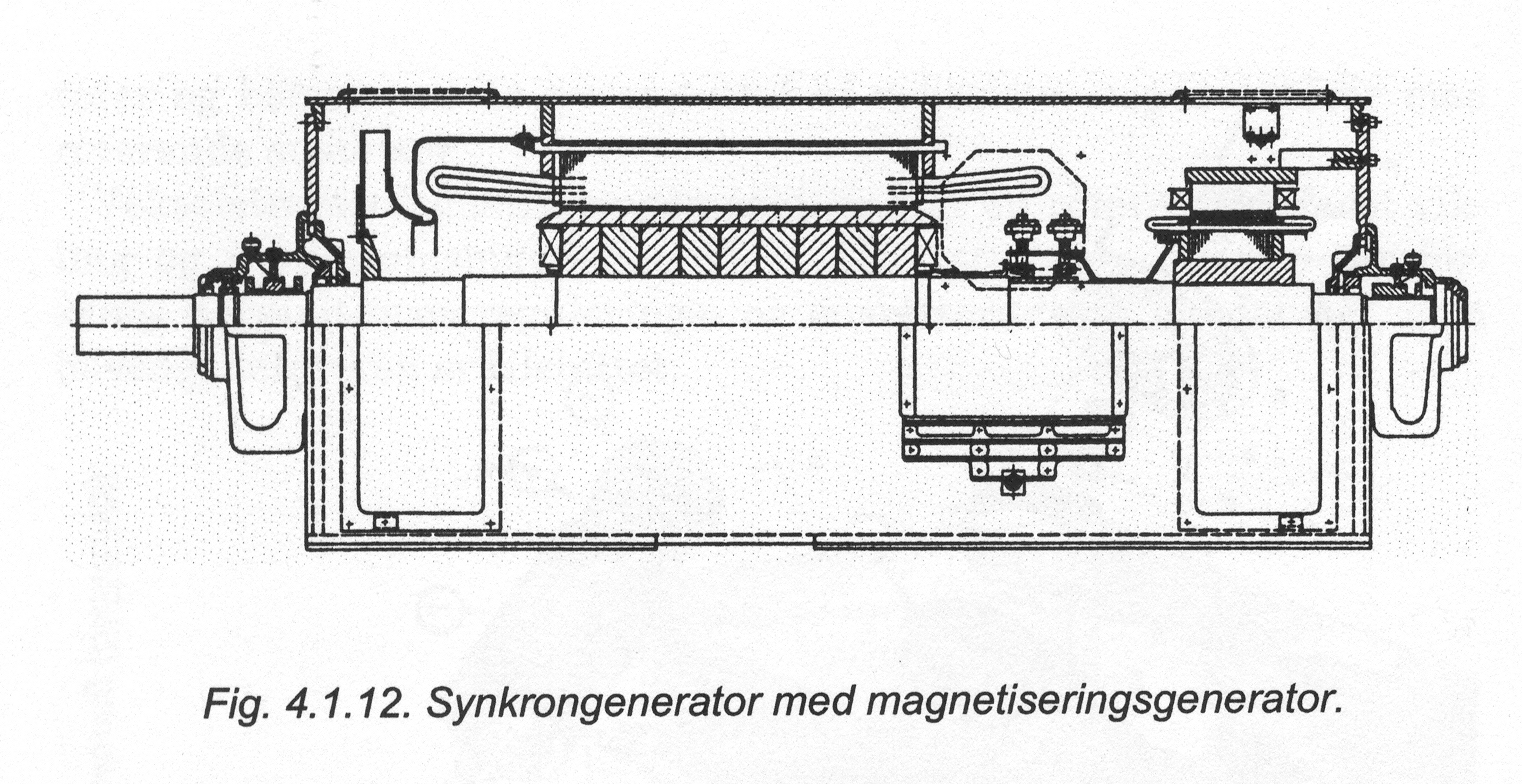